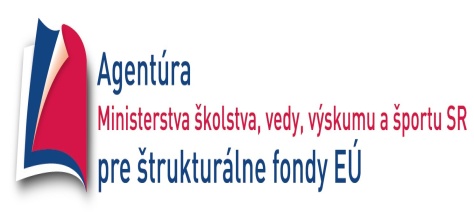 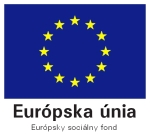 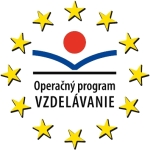 História Rómov
ŠZŠ Krupina
Mgr. Maroš Izák
Obsah
Domnienky o pôvode Rómov
Vedecky doložený pôvod
Príčina odchodu z pravlasti
Putovanie do Európy
Prvá písomná zmienka o príchode Rómov do Európy
Príbeh z rukopisu
Pobyt v Byzantskej ríši
Feudum Acinganorum „Baronát Cigánov“
Príchod na Slovensko
Pomenovania  Rómov v Európe
Domnienky o pôvode Rómov
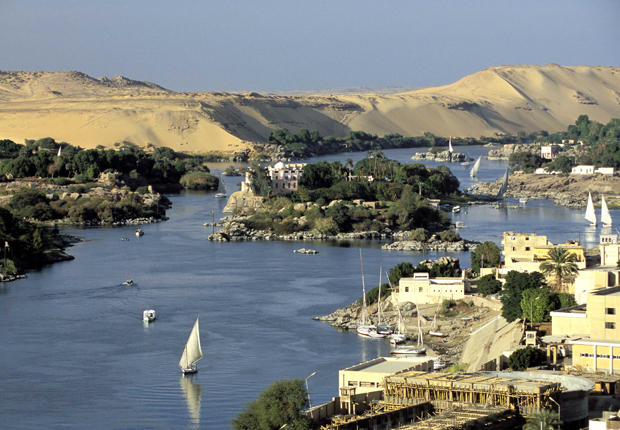 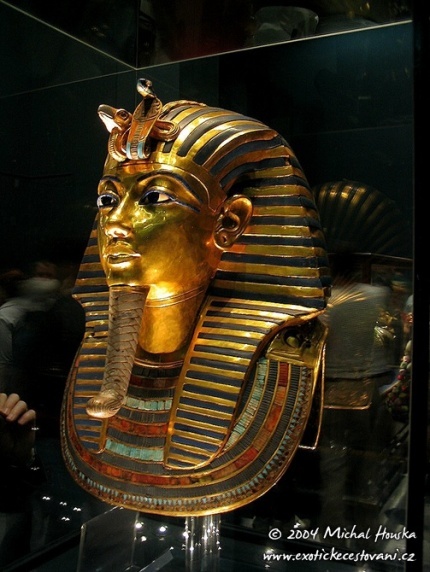 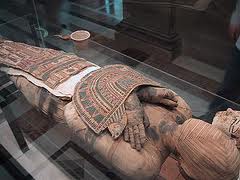 Domnienky o pôvode Rómov		Egyptský pôvod
V Európe sa začali predstavovať ako kniežatá z „Malého Egypta“ – bolo to veľké Rómske osídlenie na Peloponézskom polostrove v okolí mesta Méthone.
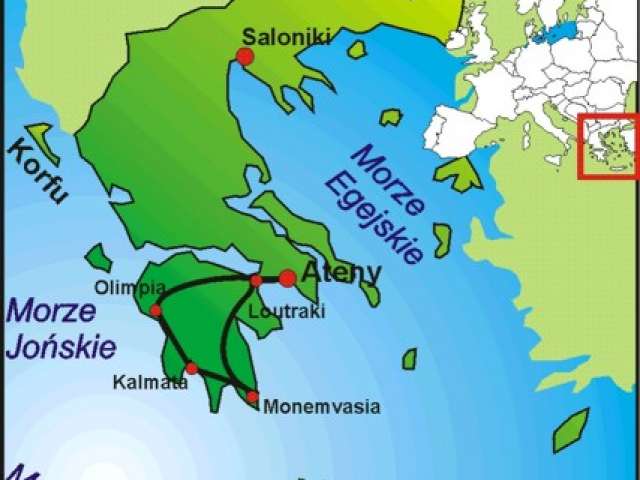 Peloponéz
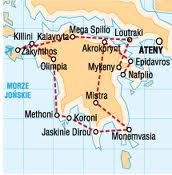 Méthone
OBSAH
Vedecky doložený pôvod – „Pravlasť“ 								India
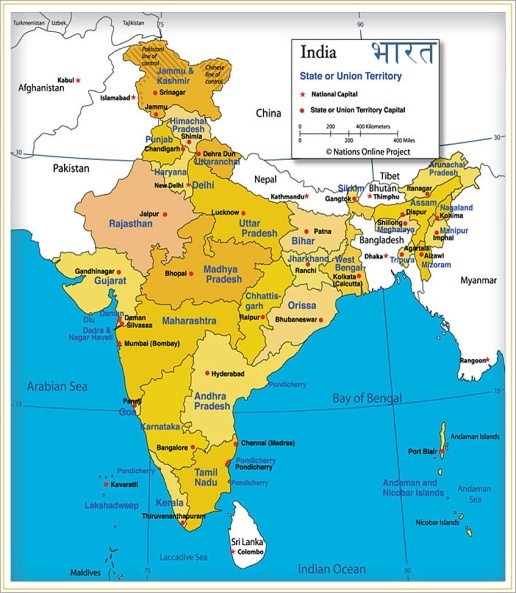 Štát Pandžáp
Štát Radžasthán
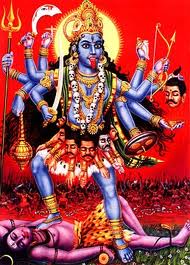 Vedecky doložený pôvod
Etnikum – Dómovia (Dóm – človek nižšej kasty, živiaci sa spevom a hudbou) – najnižšia kasta Šudrov 
Dómovia sa dodnes  živia ako – muzikanti, speváci, tanečníci, zametači, práči prádla, kováči, zaklínači hadov, drezéri opíc.
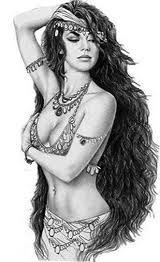 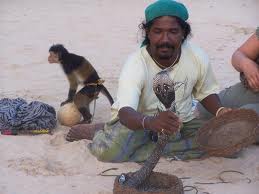 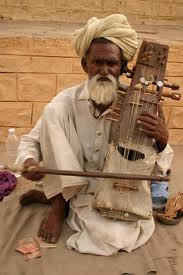 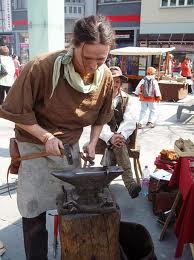 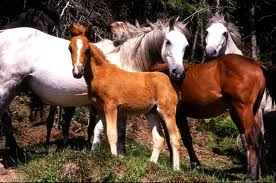 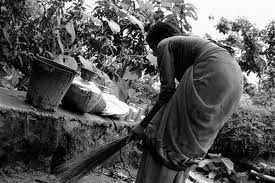 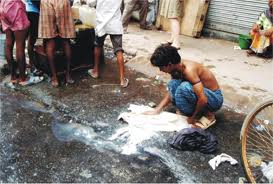 OBSAH
Príčiny odchodu z pravlasti
Predpokladané

 zajatci vojen
sprievodcovia Radžasthánskej kavalérie do Perzie
rozširovanie obchodu a služieb
lepšie živobytie
expanzia iných kmeňov do Indie
Zdôvodnené

z Arménie do Byzantskej ríše zapríčinila invázia Seldžukov
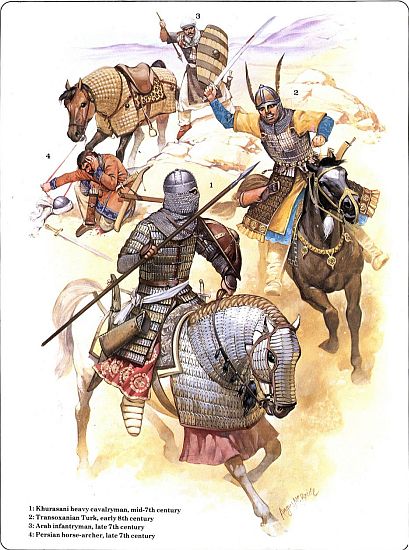 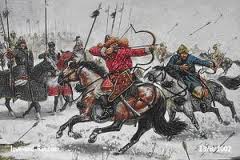 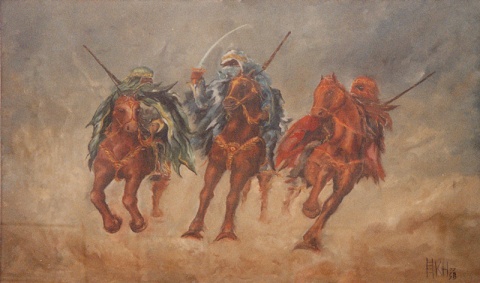 OBSAH
Putovanie do Európy 	Začalo okolo roku 800-950 n. l.
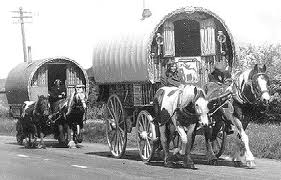 Malá Ázia
Arménia
India
Perzia
Sýria
Putovanie
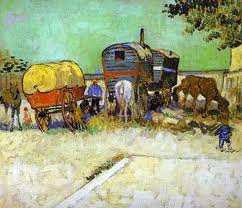 Pravlasť – India


		Perzia (dnešný Irán)





Arménia (dnešné Arménsko)
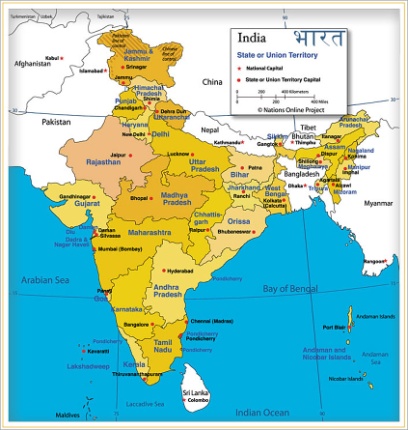 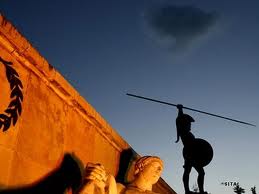 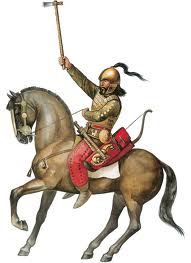 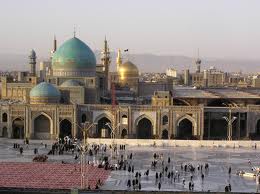 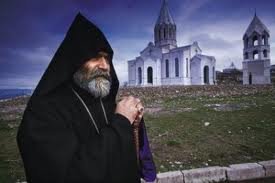 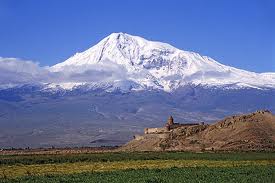 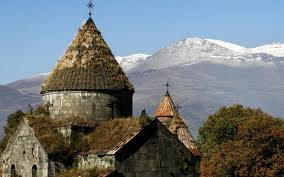 Početnejšia skupina
Arménia (dnešné Arménsko)

				Malá Ázia (dnešné Turecko)	



			Byzantská ríša (dnešné Turecko a Grécko)
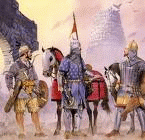 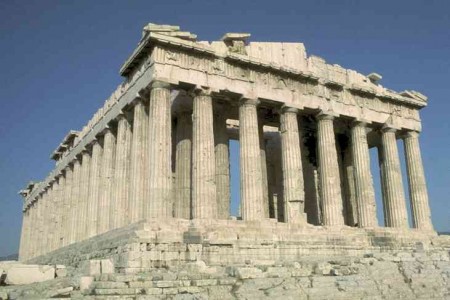 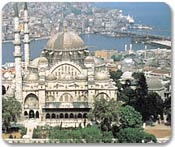 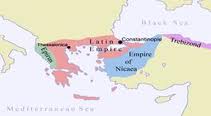 Menšia skupina
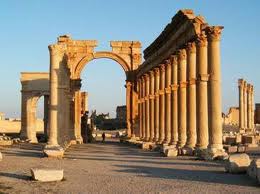 Arménia (dnešné Arménsko)


		Sýria




Egypt



Afrika
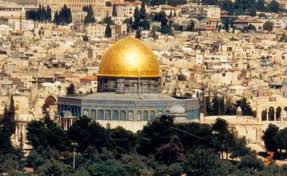 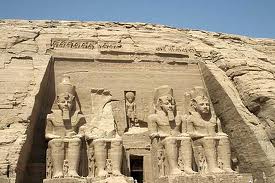 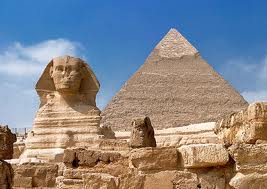 OBSAH
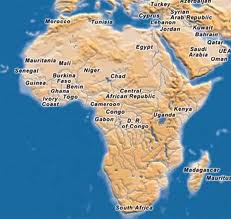 Prvá písomná zmienka o príchode Rómov do Európy
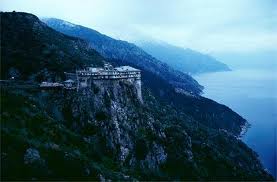 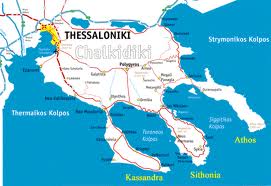 Chalkidiky
1068 – rukopis „Život sv. Georga Antonita“ - napísaný jeho žiakom Malým Georgom (kláštor Iberon na hore Athos – dnešné Grécko, polostrov Chalkidiki)
Athos
Grécko
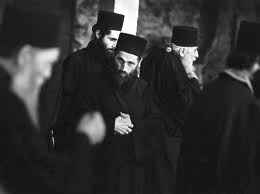 OBSAH
Príbeh z rukopisu
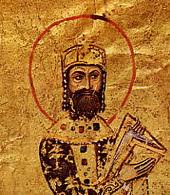 Byzantský cisár Konštantín IX. Monomachos pozval roku 1050 n. l.
	do Konštantinopolu (dnešný  Istanbul) skupinu  „čarodejníkov, veštcov a mágov“, aby zničili dravé šelmy v jeho poľovnom revíri. Pisateľ ich nazval Adsincani.
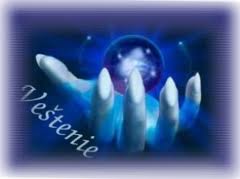 OBSAH
Pobyt v Byzantskej ríši
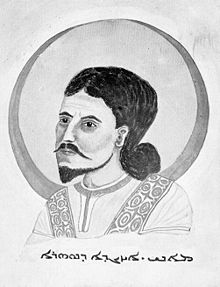 Na území dnešného Grécka sa zdržiavali v 13. – 14. storočí početné skupiny Rómov, dostali pomenovanie Athinganoi (Atsigános) – údajne po príslušníkoch „manichejcov“ (večných pútnikov, hlásateľov pravdy, ale aj mágov a veštcov).
OBSAH
„Baronát Cigánov“ (Feudum Aciganorum)
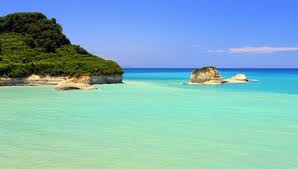 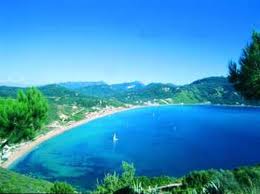 Od roku 1386 až do 18. storočia existoval v dnešnom Grécku na ostrove Korfu „Baronát cigánov“
Správcovi ostrova museli pravidelne odovzdávať predpísané dávky (peniaze a hydinu)
OBSAH
Príchod na Slovensko
V priebehu 12. – 13. storočia prenikali z Balkánu pozdĺž rieky Dunaj do Uhorska (Slovensko súčasť Uhorska) a ostatných častí Európy.
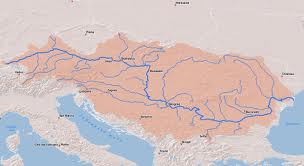 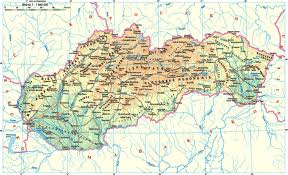 Dunaj
Dunaj
OBSAH
Pomenovania Rómov
Adsincani - rukopis z Byzancie z pohoria Athos
Athinganoi (Atsigános) – pomenovanie po údajných „mágoch a veštcoch„ manichejcoch
Atsigános - pravdepodobne od tohto slova je odvodené  pomenovanie Rómov v Európe
Acinganum, Cingerus (latinsky)
Zingaro (taliansky)
Zingeuner (nemecky, holandsky)
Tigan (rumunsky)
Czigány (maďarsky)
Cigáň, Cikán, Cygan (slovanské jazyky)
OBSAH
Bibliografia
www.romadocument.sk
www.gipsy.sk
www.romale.mypage.cz
www.government.gov.sk
www.macejka.sk
www.rnl.sk
www.romapozomatar.estranky.sk
www.google.sk